ЕКОЛОГІЧНА ОСВІТА: КЛЮЧ ДО УСВІДОМЛЕНОГО МАЙБУТНЬОГО РЕГІОНАЛЬНИЙ ЛАНДШАФТНИЙ ПАРК «КЛЕБАН-БИК»(Донецька область)Провідна фахівчиня з екологічної освіти Семеніхіна Галина
РЛП «Клебан-Бик» створено в 2000 році, загальна площа 2900,1 га, має 10 відділень,4 геологічні пам’ятки, 38 видів рослин ЧКУ, 11 видів тварин ЧКУ.
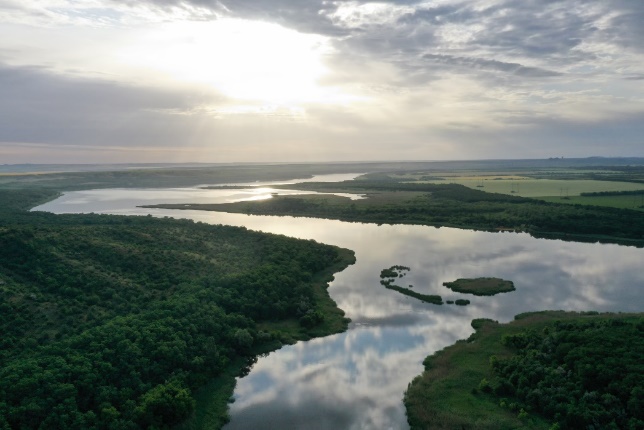 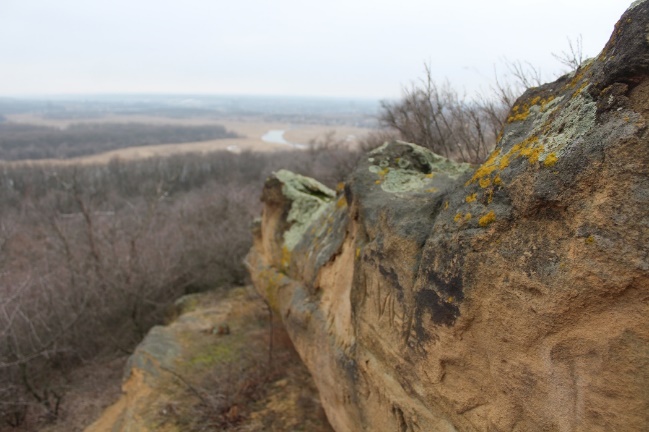 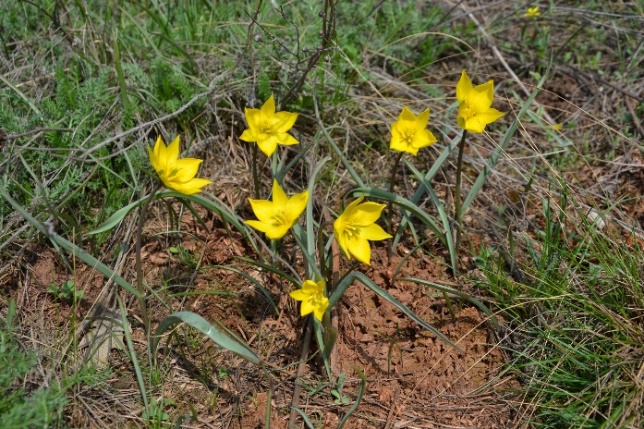 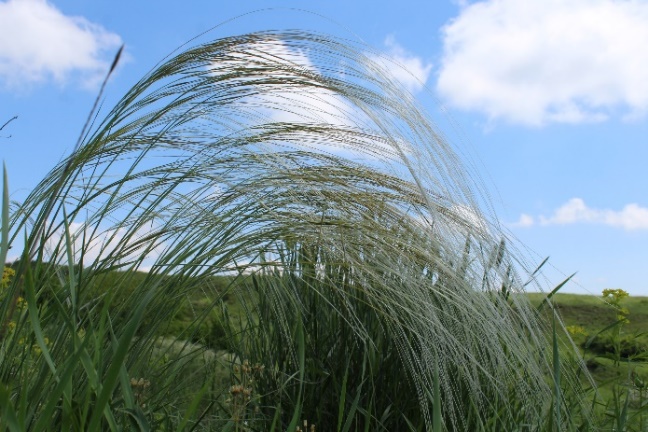 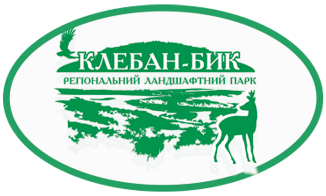 Наслідки бойових дій з 2022 року
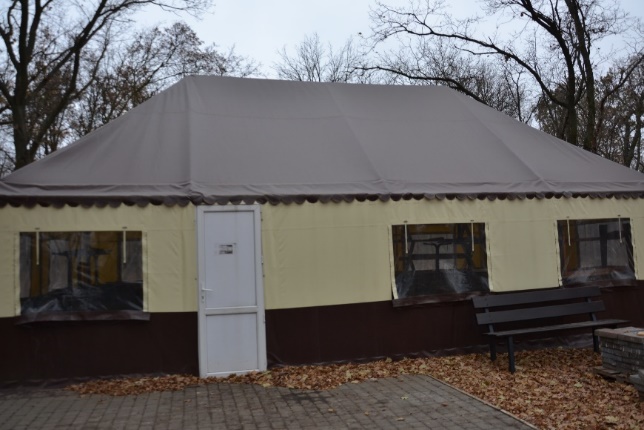 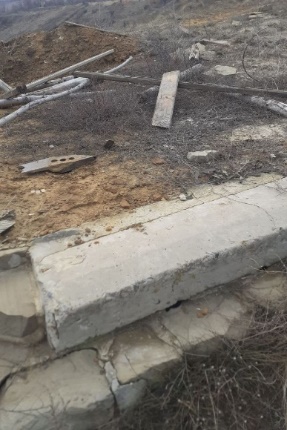 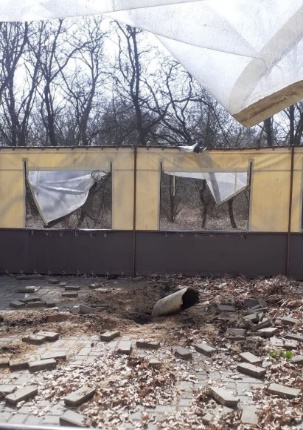 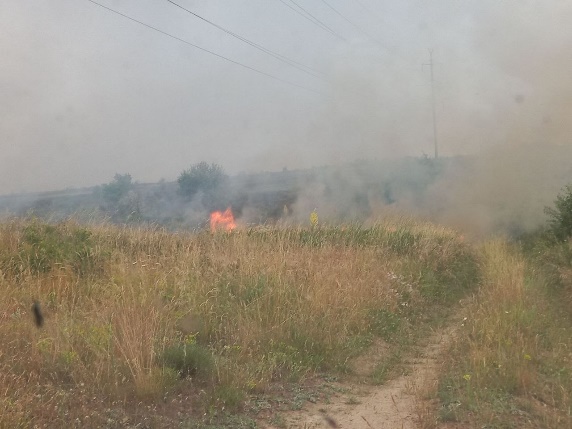 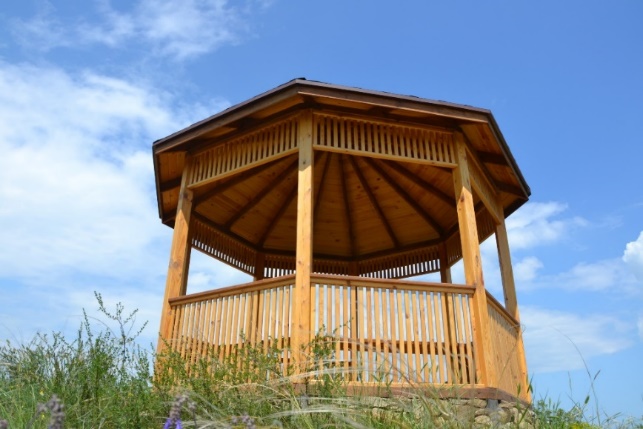 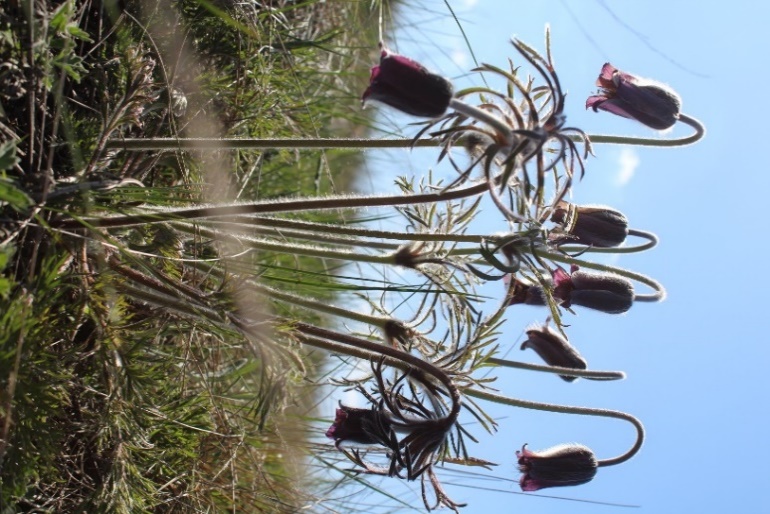 Внаслідок ворожих обстрілів, які задокументовано, було пошкоджено майно парку.
У серпні 2022 року внаслідок ворожого обстрілу сталася масштабна пожежа площею 11 га (4 га – лісу, 7 га – степу). 
Збитки, завдані внаслідок забруднення атмосферного повітря території парку становлять 243 621 056,80 грн
Онлайн формат екоосвіти
Основні теми екологічних уроків
Екологічні заняття
Співпраця задля підвищення екологічної свідомості населення
Беремо активну участь у заходах ДОЕНЦ
Співпраця з ДОЕНЦ
Активно співпрацюємо Донецьким обласним еколого-натуралістичним центром.
Беремо активну участь у заняттях Школи юних дослідників «Науковий пошук» (молодша група).
Дитячий обласний екологічний парламент
Часто беремо участь у якості спікерів в Дитячому обласному екологічному парламенті. Запрошуємо спікерів з партнерських організаці. Зокрема офіс проєкту «Розумне довкілля. Хмельницький»
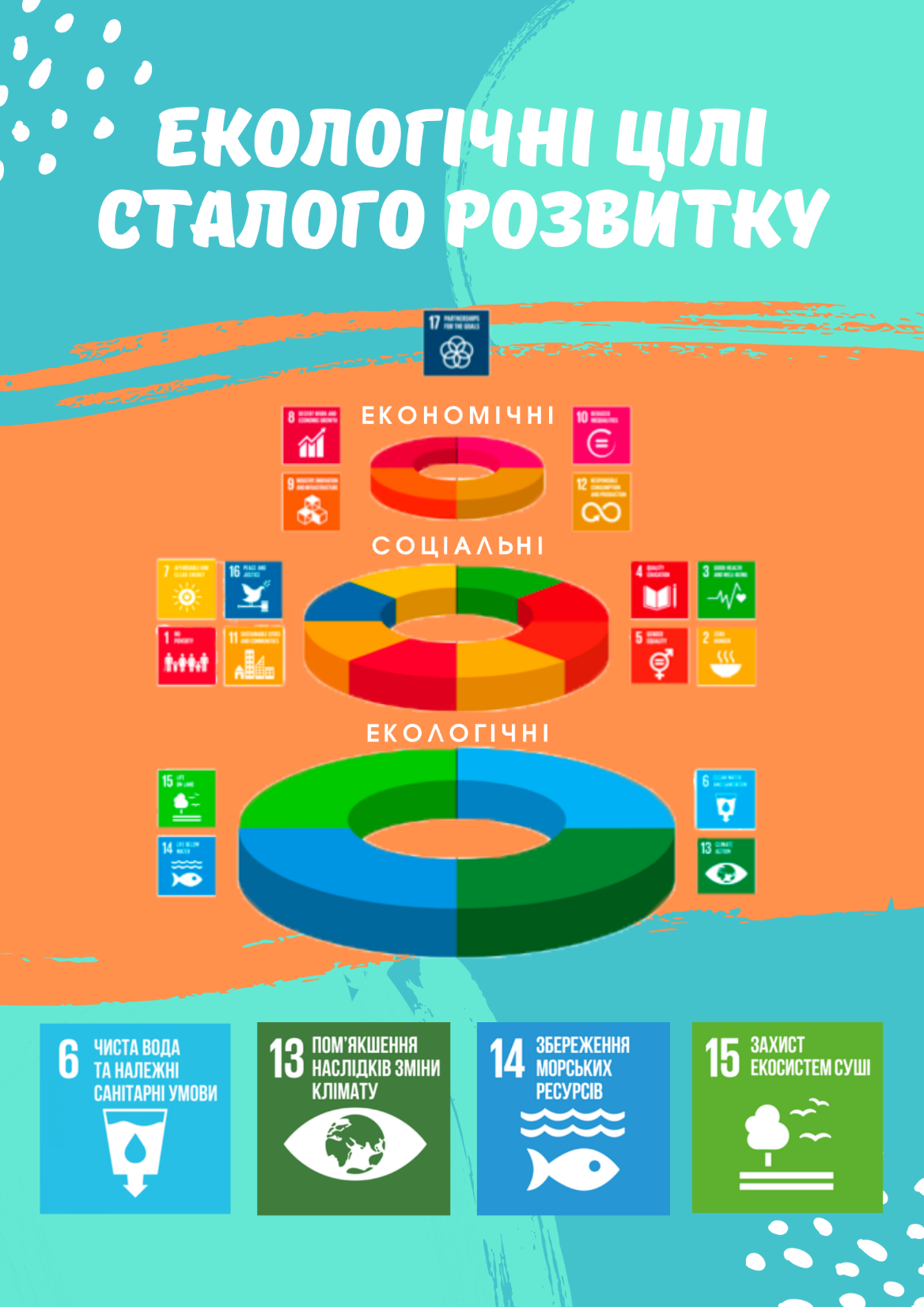 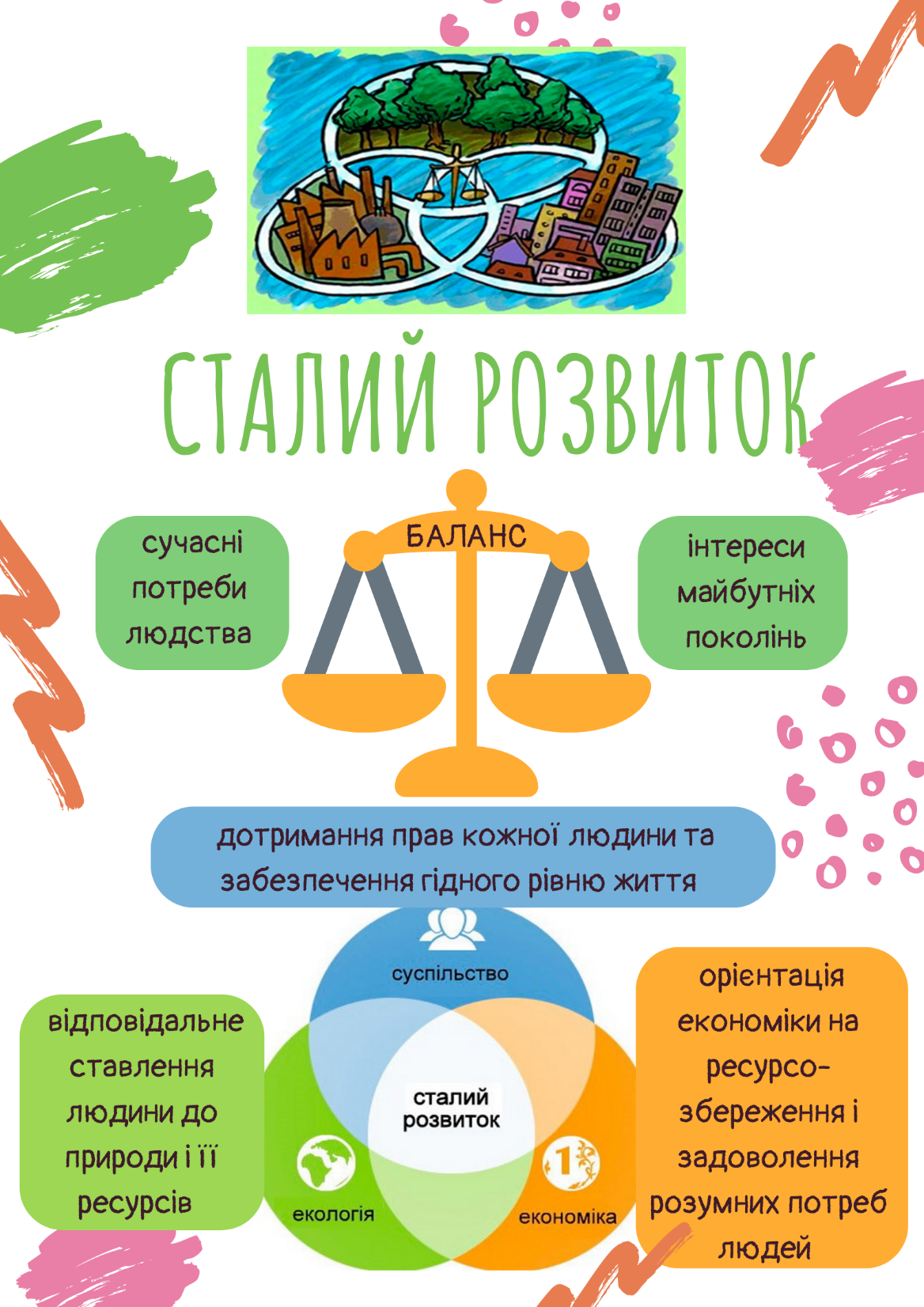 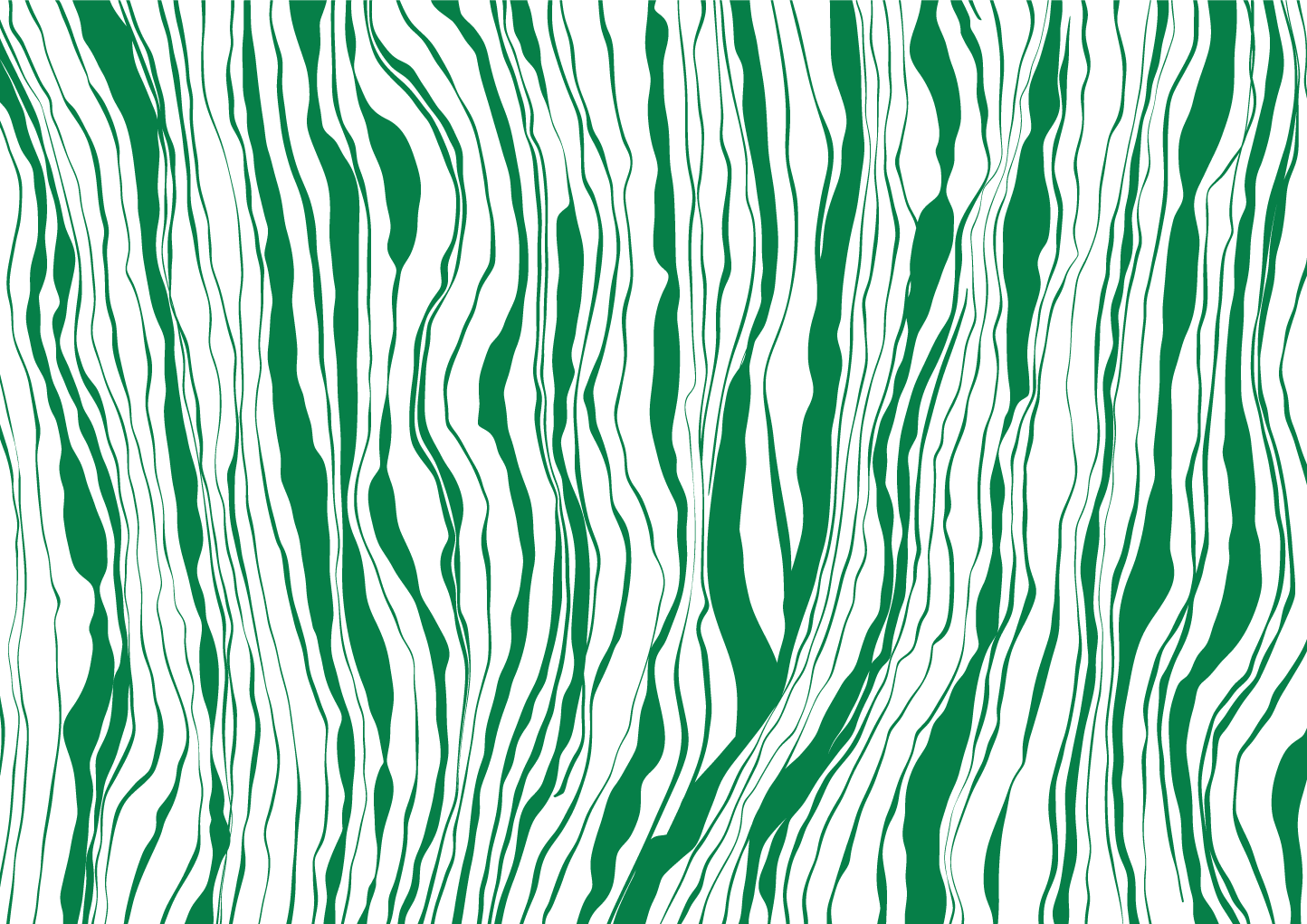 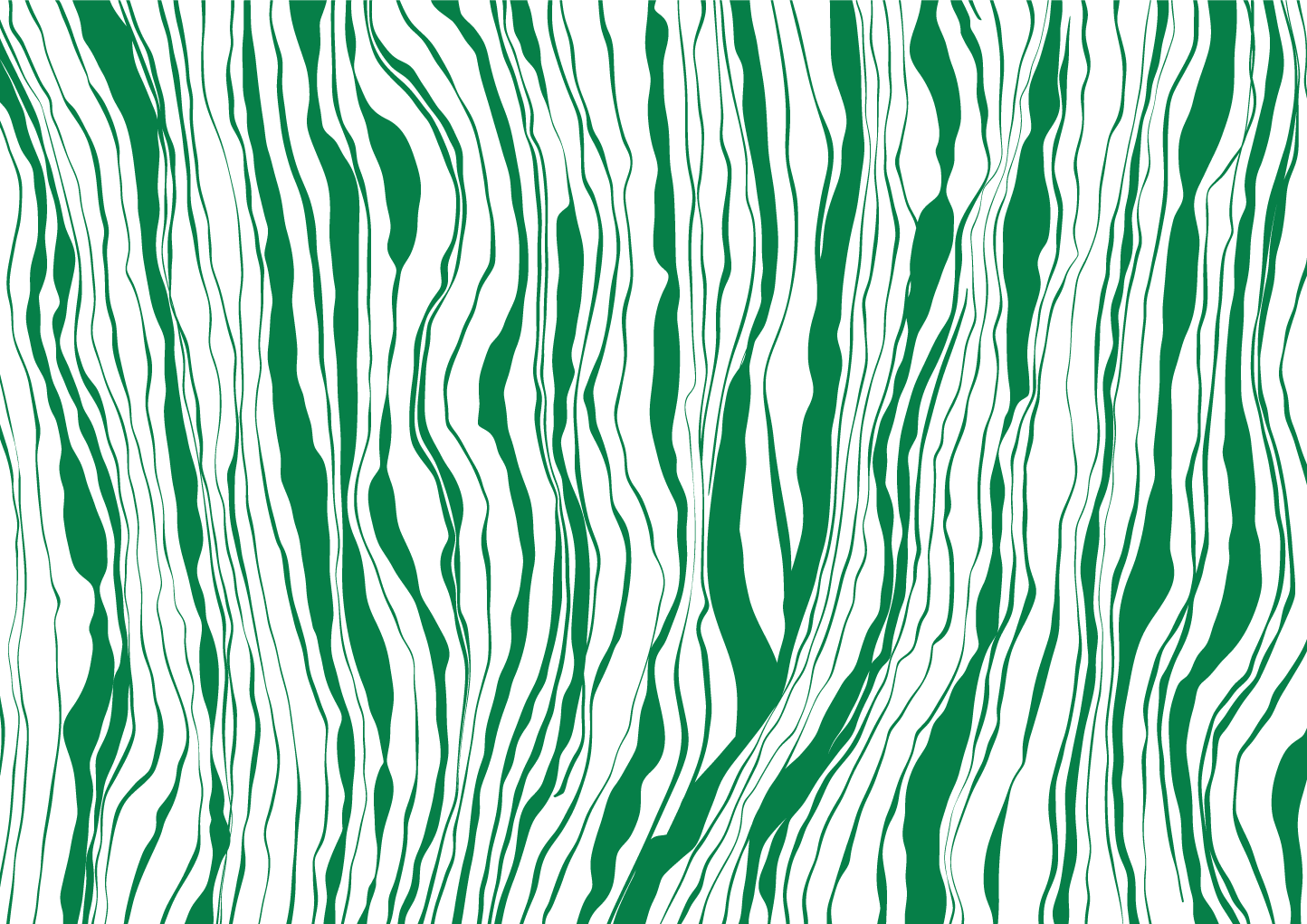 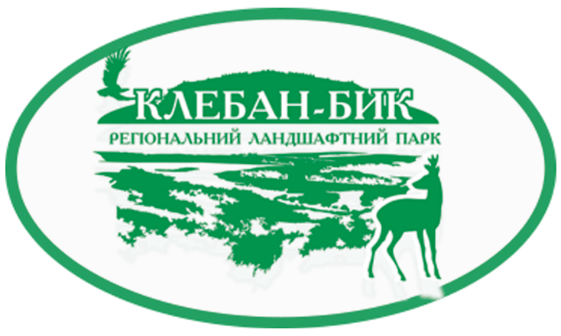 ДЯКУЮ ЗА УВАГУ!	https://www.facebook.com/kleban.byk.rest						http://klebanbyk.com.ua/ 						095-504-55-59